ŘÍMSKÉ PRÁVO
a společnost říma
rod
každý člověk římské společnosti patřil k některému z rodů
společné pozemky, jméno, pohřebiště, …
rodové jméno, dědictví
nejstarší rody Corneliové, Iuliové….
dále se dělil do větví (rodin – v čele každé rodiny stál otec)
kurie
vyšší článek společnosti
10 rodů
každá kurie měla své jméno, vůdce, budovu, kněze….
raná římská republika
R. 510 př. n. l. sesazen poslední etruský král REPUBLIKA  (res publica)  = věc veřejná
občané Říma – sněm – rozhodování o důležitých otázkách při správě republiky
v čele 2 konzulové – zodpovědní senátu
Rozdělení obyvatel
PLEBEJOVÉ - pracují





neurození
chudší  (rolníci, řemeslníci) a bezzemci
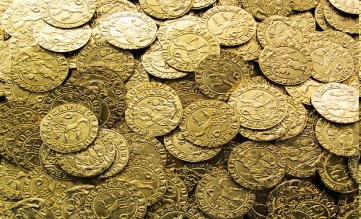 PATRICIOVÉ - vládnou




„urozené“ rodiny
vlastníci půdy
vládnou
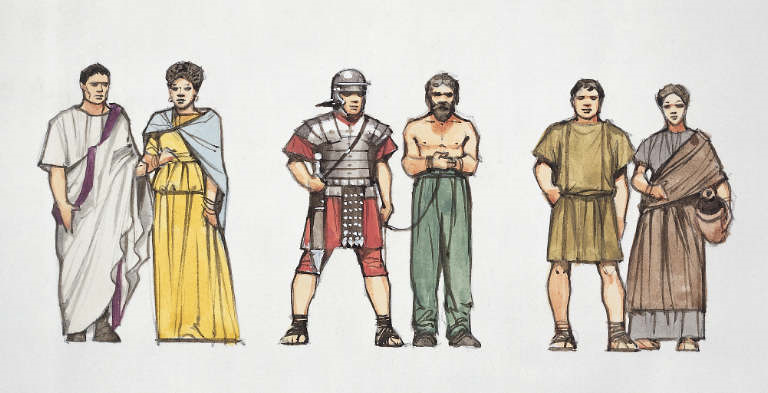 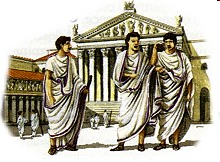 klienti
rozdělení společnosti
plebejové, patriciové
do římské společnosti nepatřili cizinci, otroci (váleční zajatci) a propuštěnci
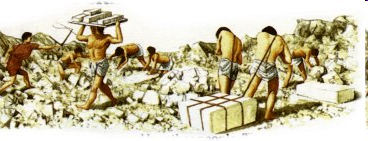 Patriciové X plebejové
plebejové pohrozili, že odejdou z Říma
 vznik lidového shromáždění a  funkce tribun lidu 
 hájí plebeje v senátu s právem veta. 
Veto („zakazuji!“): mohl zablokovat  rozhodnutí senátu  = patriciů
zákony 12 desek
449 př. n. l. 
zákony platí pro všechny občany bez rozdílu
postupně odlišení lidí jen podle majetku. 
státní funkce čestné (neplacené), proto v nich byli jen bohatí lidé.
státní moc
Senát
zástupci patricijských rodů
Konzulové 
dva volení úředníci – na 1 rok, 
soudci, velitelé
Diktátor
funkce v nejvyšším nebezpečí pro stát, neomezená moc na 6 měsíců
zasedání senátu
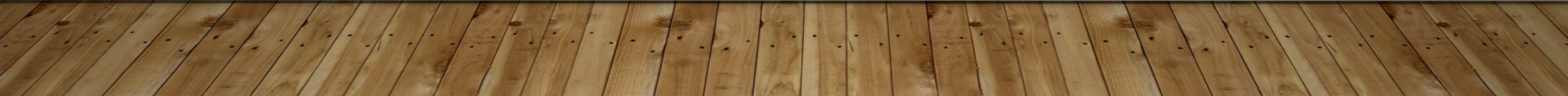 pokyny k práci
do sešitu opsat snímky č. 2 - 9
učebnice s.  120 – 121 – pročíst
k doplnění – videa a prezentace na internetu
Další zdroje
http://old.pglbc.cz/files/DUM_2013/Dejepis-Stupka/DUM_De_St_19.pdf
https://slideplayer.cz/slide/3652209/
https://www.youtube.com/watch?v=FeHTUUVOUDM